REAZIONI ALDOLICHE
GENERALITA’
Metodo di formazione di legami C-C
GENERALITA’
FORMAZIONE DI ENOLATI E DI LORO EQUIVALENTI
CHETONI NON SIMMETRICI
NaOH: enolizzazione 
non completa
REAZIONI ALDOLICHE SOTTO CONTROLLO TERMODINAMICO
Il composto carbonilico viene trattato con una base o con un acido in H2O o in alcol (es: 2% NaOH in H2O/EtOH), troppo debole per permettere la conversione completa nell’enolo o nell’enolato. In questo modo è possibile la formazione di un solo prodotto solo per motivi di simmetria o perché una delle posizioni a è bloccata, oppure per motivi termodinamici (coniugazione, etc)
REAZIONI ALDOLICHE SOTTO CONTROLLO CINETICO
Uno dei due componenti è convertito completamente in un enolato,
 (in un suo equivalente specifico)  mediante  l’utilizzo di una base forte in eccesso, 
e combinato solo successivamente con il partner elettrofilo.
REAZIONE ALDOLICA – CONTROLLO DELLA STEREOCHIMICA RELATIVA
Metodo di formazione di legami C-C
2. Si possono formare due nuovi centri stereogenici
3. Substrato e reagenti achirali, Formazione di composti aciclici via SdT cicl
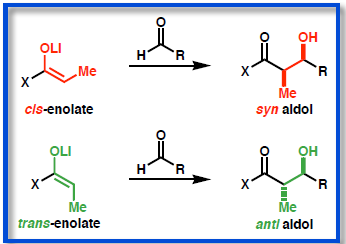 2 carboni 
chirali
2 diastereoisomeri
REAZIONE ALDOLICA – CONTROLLO DELLA STEREOCHIMICA RELATIVA
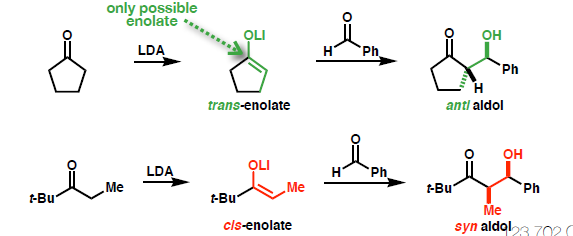 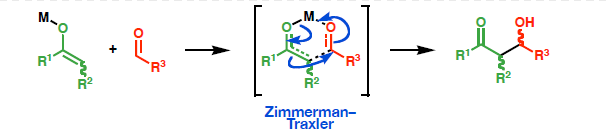 REAZIONE ALDOLICA – CONTROLLO DELLA STEREOCHIMICA RELATIVA
ENOLATO CIS
aldolo sin (±)
diastereoisomero
prevalente
aldolo anti (±)
REAZIONE ALDOLICA – CONTROLLO DELLA STEREOCHIMICA RELATIVA
STATI DI TRANSIZIONE DI ZIMMERMANN TRAXLER
ENOLATO TRANS
aldolo anti (±)
diastereoisomero
prevalente
aldolo sin (±)
CONTROLLO DELLA STEREOCHIMICA DEGLI ENOLATI
ENOLATI DI LITIO
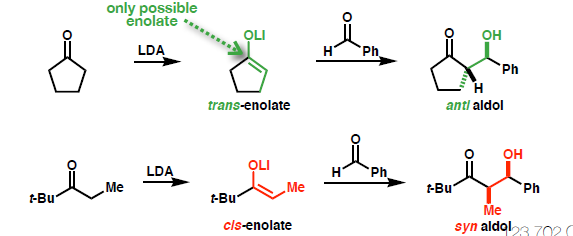 95%
98%
CONTROLLO DELLA STEREOCHIMICA DEGLI ENOLATI
ENOLATI DI LITIO
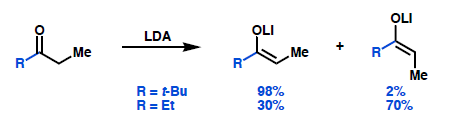 Con i litio enolati è importante la dimensione di R
CONTROLLO DELLA STEREOCHIMICA DEGLI ENOLATI
BORO ENOLETERI
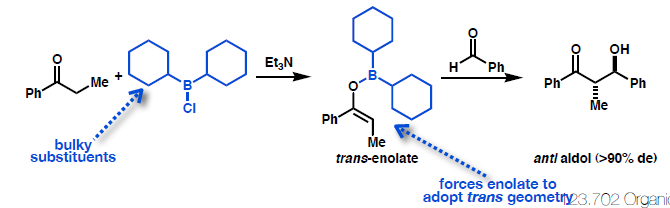 Sostituente ingombrato
Forza l’enolato in trans configurazione
Et3N
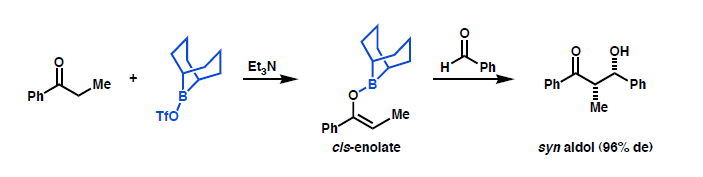 9-BBN 9-borabiciclononano
Si può controllare la geometria dei boroenoleteri  scegliendo l’opportuno composto del boro
REAZIONE ALDOLICA - STEREOCHIMICA
Esercizio
CONTROLLO DELLA STEREOCHIMICA  ASSOLUTA
NELLE REAZIONI ALDOLICHE
1. STRATEGIA DELL’AUSILIARIO CHIRALE:

INDUZIONE ASIMMETRICA BASATA SUL SUBSTRATO
REAZIONI ALDOLICHE CON AUSILIARI CHIRALI
Problema: formazione di un solo enantiomero
REAZIONI ALDOLICHE CON AUSILIARI CHIRALI
Con i boroenolati diastereoselettività migliori che con i litio enolati
REAZIONI ALDOLICHE CON AUSILIARI CHIRALI
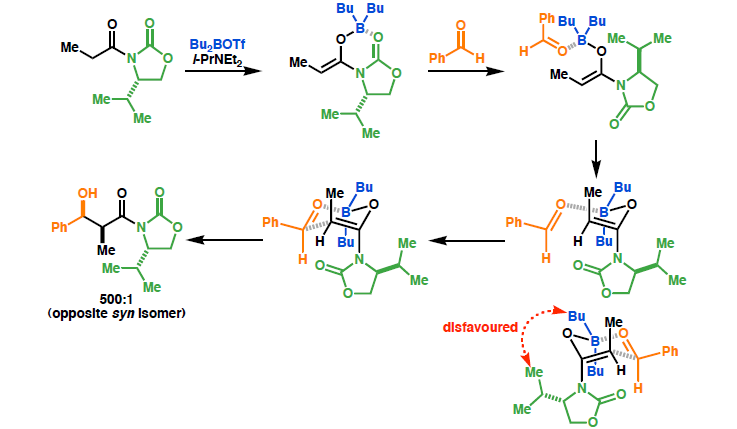 Si (aldeide)
Re (enolato)
Inizialmente si forma il boro enolato chelato
Quindi si coordina l’aldeide attraverso l’ossigeno
L’ausiliario subisce variazione conformazionale per minimizzare le repulsioni
L’aldeide approccia l’enolato dalla parte opposta dell’isopropile
REAZIONI ALDOLICHE CON e SENZA AUSILIARIO CHIRALE
Re (enolato)
Si (aldeide)
Si (enolato)
Re (aldeide)
EQUIVALENTI
Si (enolato)
Re (aldeide)
PREVALENTE
REAZIONI ALDOLICHE CON AUSILIARI CHIRALI
Diastereoselettività invertita
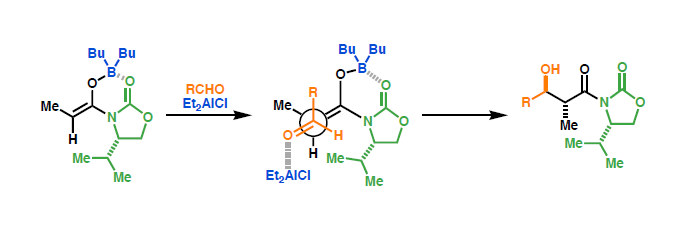 Stato di transizione APERTO con l’acido di Lewis Et2AlCl
L’aldeide è coordinata all’alluminio piuttosto che al boro
REAZIONI ALDOLICHE CON REAGENTI CHIRALI
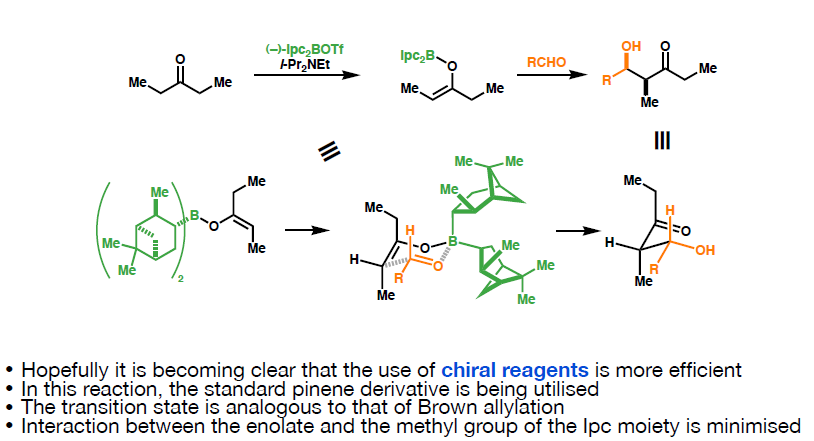 Strategia alternativa: gruppo chirale (iosopinocanfenile) legato al Boro.
Minimizzate le interzioni steriche nello stato di transizione
REAZIONI ALDOLICHE CON CATALIZZATORI CHIRALI
REAZIONE ALDOLICA DI MUKAIYAMA
E’  la reazione di un sililenoletere con un aldeide
Richiede un acido di Lewis come catalizzatore
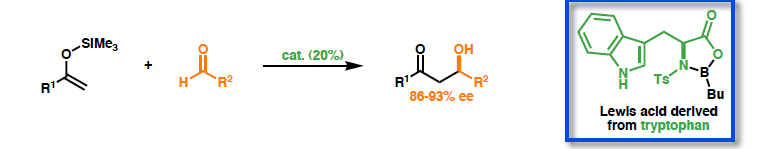 Acido di Lewis 
derivato dal triptofano
Acido f
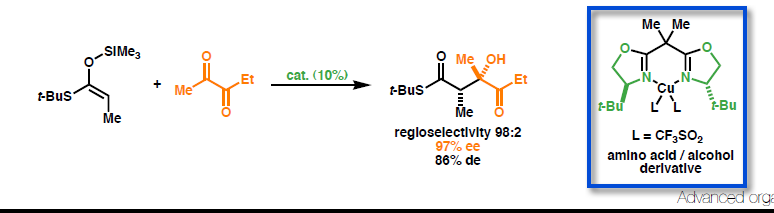 Bis-ossazolina
REAZIONI ALDOLICHE DIRETTE
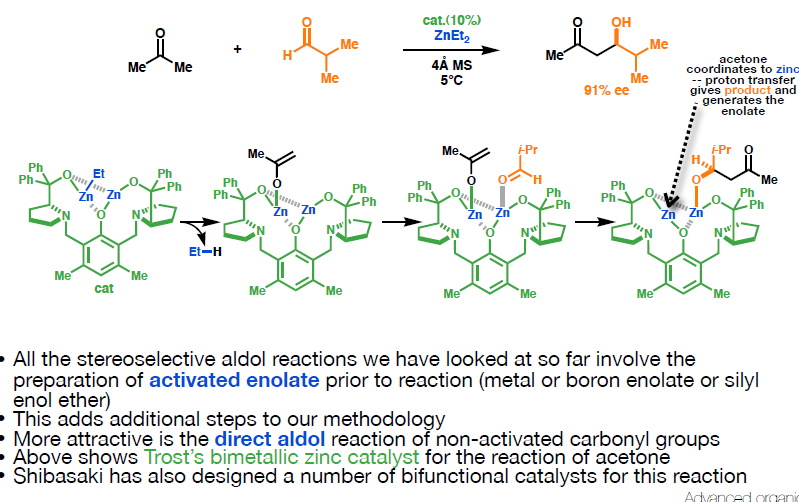 Enolato dell’acetone
Tutti gli esempi visti finora: preparazione dell’enolato prima della reazione
REAZIONE ALDOLICA DIRETTA più conveniente
Catalizzatore binucleare bifunzionale
ADDIZIONI CONIUGATE
1 centro stereogenico
2 centri stereogenici
Reazione tandem
1. Primo centro stereogenico C-Nu
2. Secondo centro stereogenico C-E intrappolando l’enolato intermedio con un elettrofilo
La configurazione relativa dei due centri sterogenici può essere controllata
ADDIZIONI CONIUGATE
Controllo della stereochimica relativa
A sistemi coniugati ciclici
Configurazione trans
racemo
ADDIZIONI CONIUGATE
Controllo della stereochimica relativa
Centro stereogenico sul substrato
Alchilazione sulla faccia meno ingombrata
ADDIZIONI CONIUGATE
Controllo della stereochimica assoluta
ADDIZIONI CONIUGATE
Controllo della stereochimica assoluta
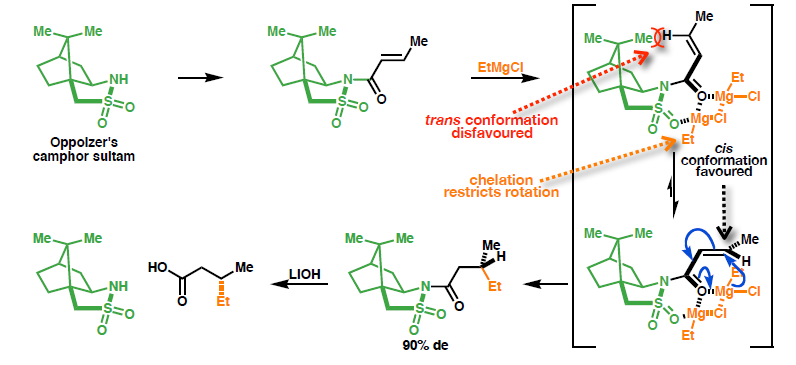 BuLi
S-trans sfavorita
-
Canforsultame di Oppolzer.
s-cis favorita
Chelazione
ADDIZIONI CONIUGATE
Controllo della stereochimica assoluta
Tandem Nu-/ E+
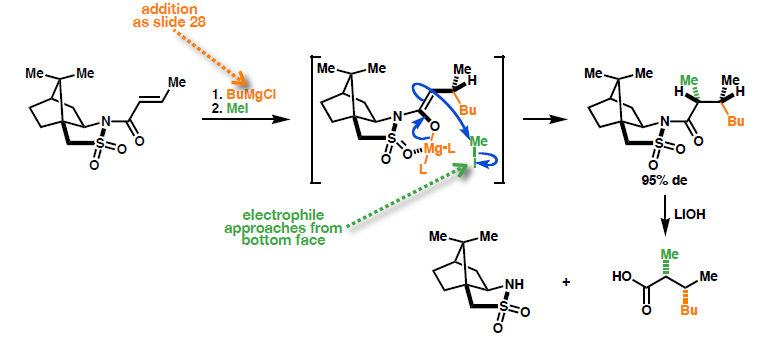 L’elettrofilo attacca 
la faccia opposta al ponte